Сенсорное воспитание – фундамент умственного развития ребенка
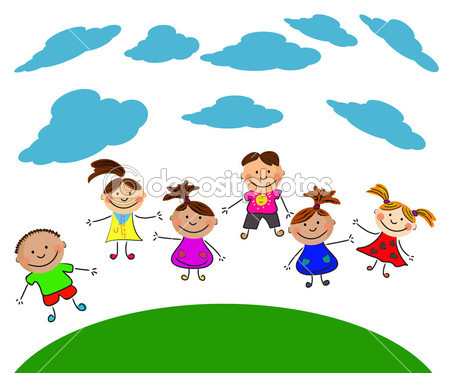 Посмотрите на жизнь вы глазами детей,
Сколько радостей, сколько открытий.
Шаг за шагом
С ребёнком смелей
Вы по этой планете идите.
Расскажите о звёздах, о синих морях,
Вместе пойте, творите, мечтайте.
Как прекрасная фея,
В чистых, юных сердцах
Огоньки доброты зажигайте.
                                              Т. Шикалова
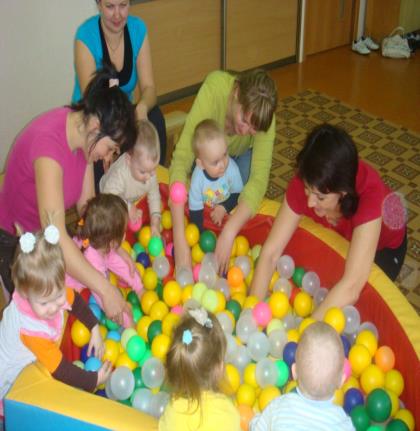 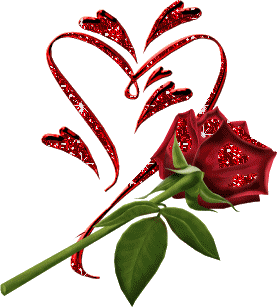 ГЛАВНЫМ ДЛЯ ДЕТЕЙ МЛАДШЕГО ДОШКОЛЬНОГО ВОЗРАСТА ЯВЛЯЕТСЯ:
Анкета для родителей
Сенсорное воспитание детей
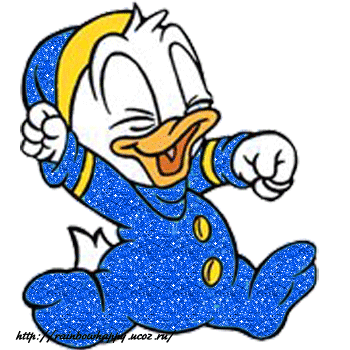 1.Имеете ли вы представление, что такое сенсорное развитие ребенка?
Да -  88%
Нет  - 12%
Не  знаю. – 0%
2.Как вы оцениваете необходимость сенсорного развития  ребенка в дошкольном возрасте:
Считаю нужным  - 94%
Не считаю нужным – 0%
Затрудняюсь ответить. – 6%
3.Созданы ли в ДОУ условия для сенсорного воспитания ребенка:
Да  - 71%
Нет – 0%
Не знаю. – 29%
4.Имеется ли в вашей группе информация для родителей о сенсорном воспитании:
Информация отсутствует – 12%
Я не обращаю внимания на информацию – 24%
Информация интересная, но не имеет практической значимости  для меня – 6%
Наглядная информация интересна и полезна для меня. – 53%
5.Как Вы оцениваете уровень  развития у Вашего ребенка всех видов восприятия:
Высокий – 24%
Средний	- 71%	
Низкий.	- 6%
6.Есть ли у Вас дома игры по сенсорному воспитанию:
Да -76%
Нет -12%
Не знаю. -12%
7.Как часто Вы занимаетесь ими с ребенком:
Ежедневно 18%
2-3 раза в неделю -65%
Не занимаюсь совсем. – 17%
СЕНСОРНОЕ ВОСПИТАНИЕ
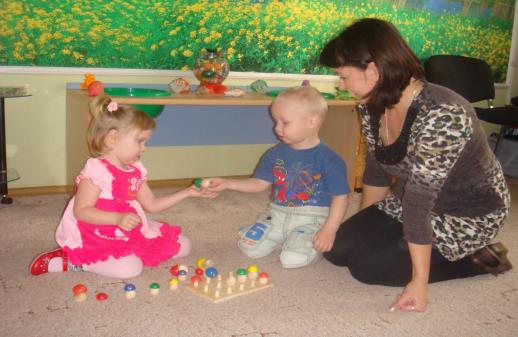 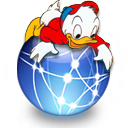 КОТОРОЕ ЛУЧШЕ ВСЕГО 
РАЗВИВАЕТСЯ  У  ДЕТЕЙ
ВО ВРЕМЯ ИГРЫ
ВЕДЬ ИГРА СТИХИЯ ДЕТЕЙ
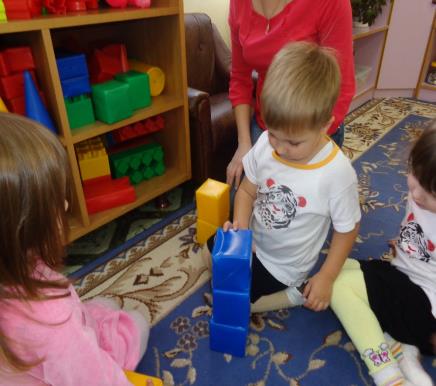 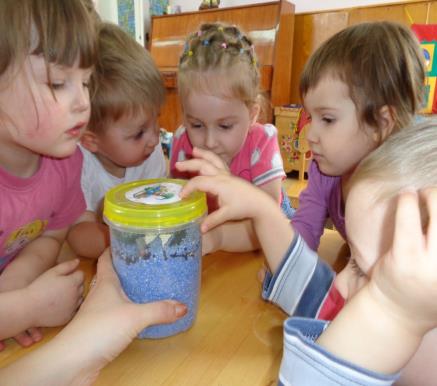 ИГРАЯ, РЕБЕНОК ПОЗНАЁТ МИР
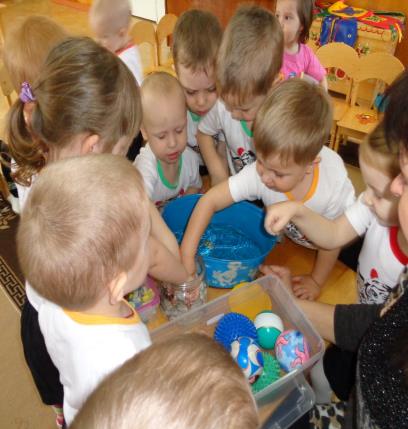 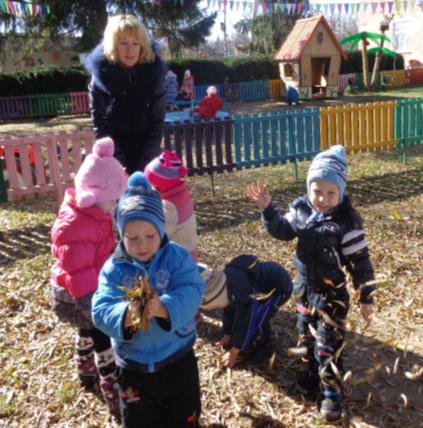 Учимся конструировать
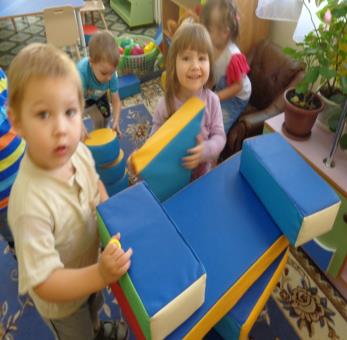 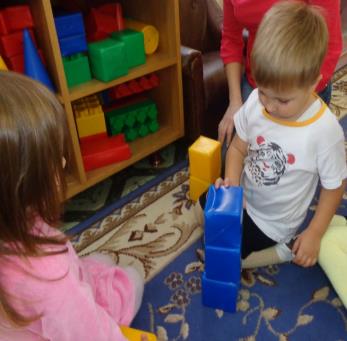 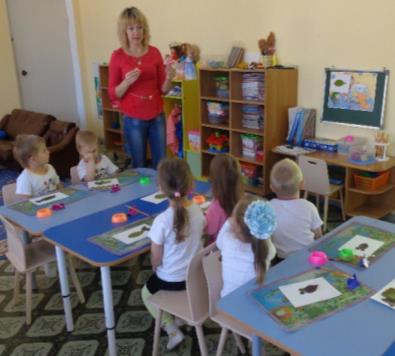 знания, получаемые во время игры, помогают детям и в жизни
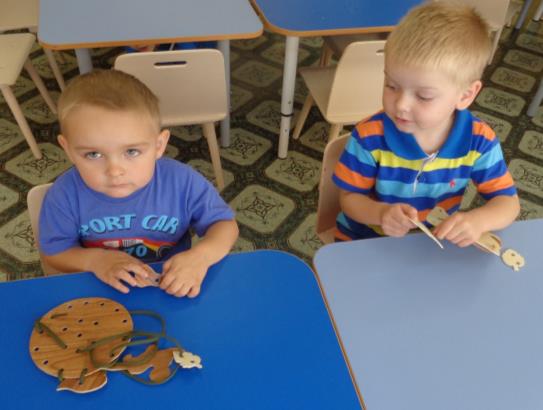 МАНИПУЛЯЦИЯ С ПРЕДМЕТАМИ РАЗЛИЧНОЙ ФОРМЫ И СТРУКТУРЫ ПОЛЕЗНА ДЛЯ ДЕТСКОЙ РУКИ
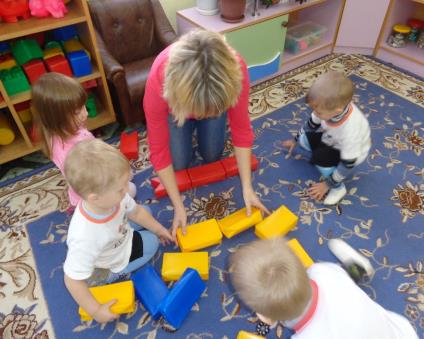 РИСОВАНИЕ ТАК ЖЕ НЕОТЪЕМЛЕМЫЙ ЭЛЕМЕНТ СЕНСОРНОГО ВОСПИТАНИЯ
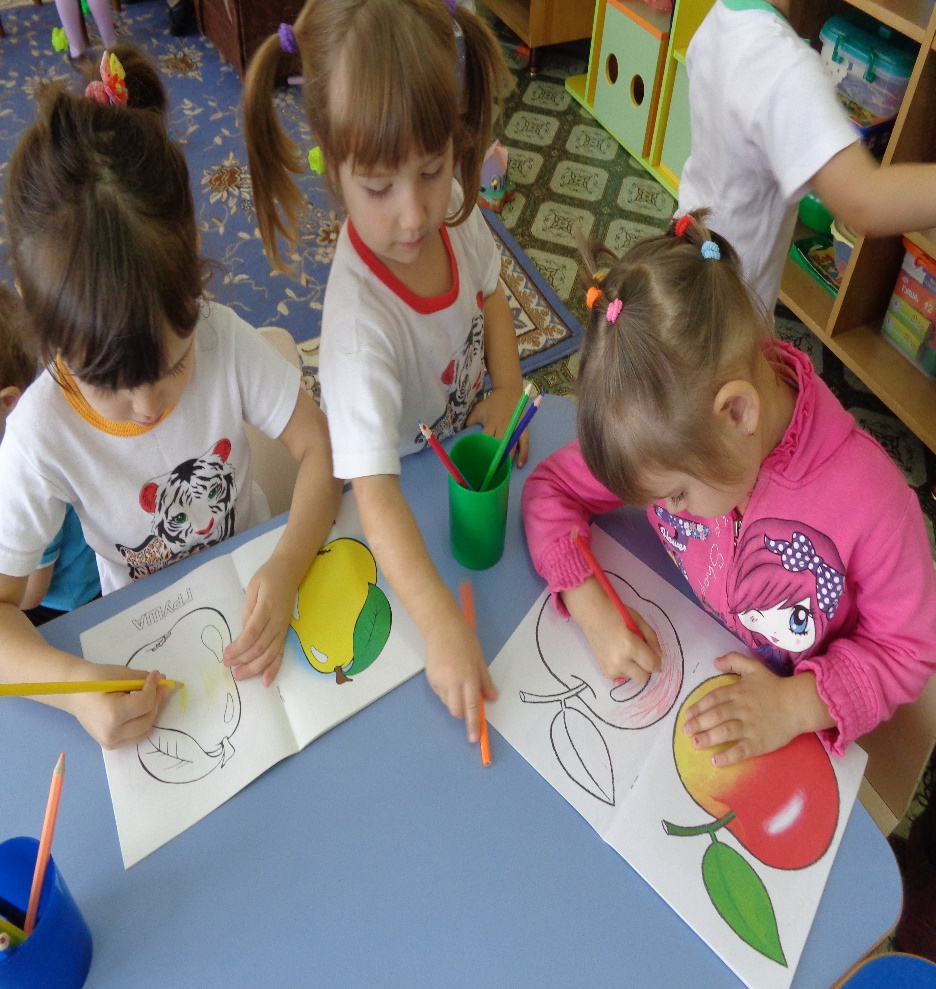 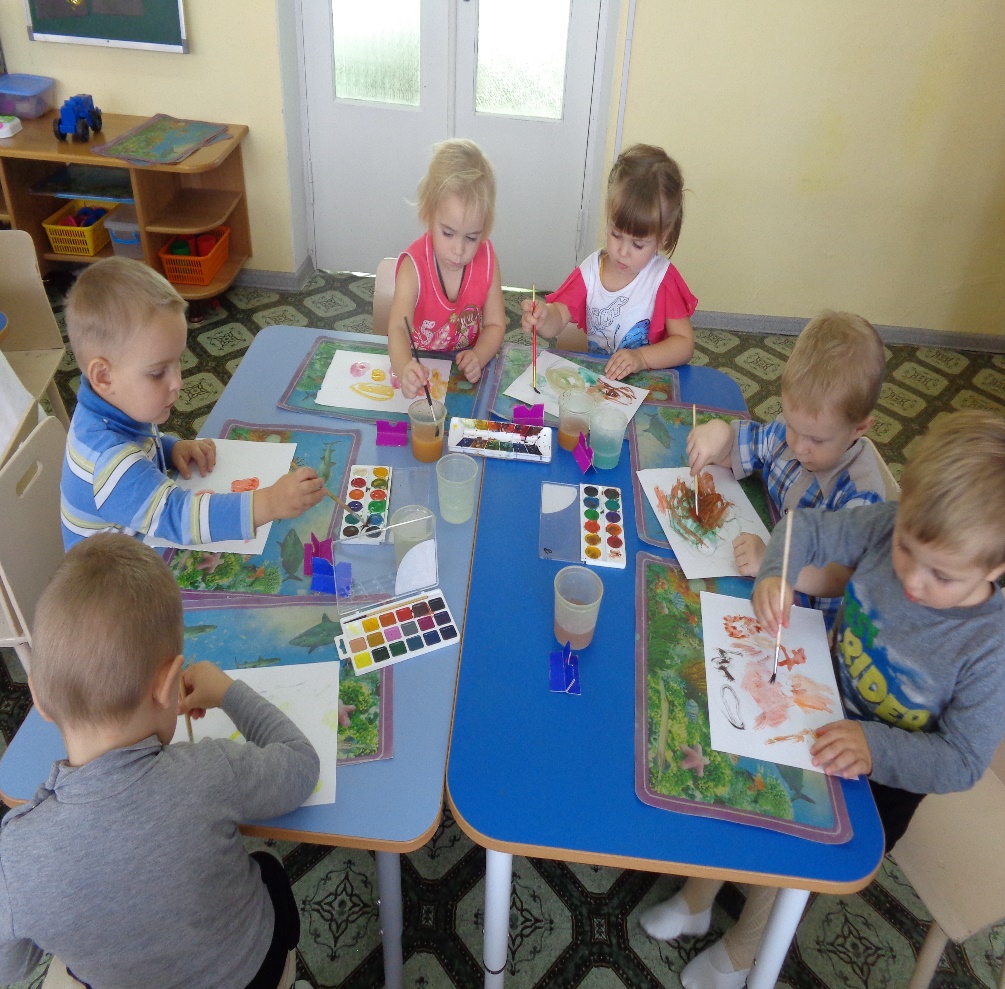 Развивающая среда по сенсорному развитию
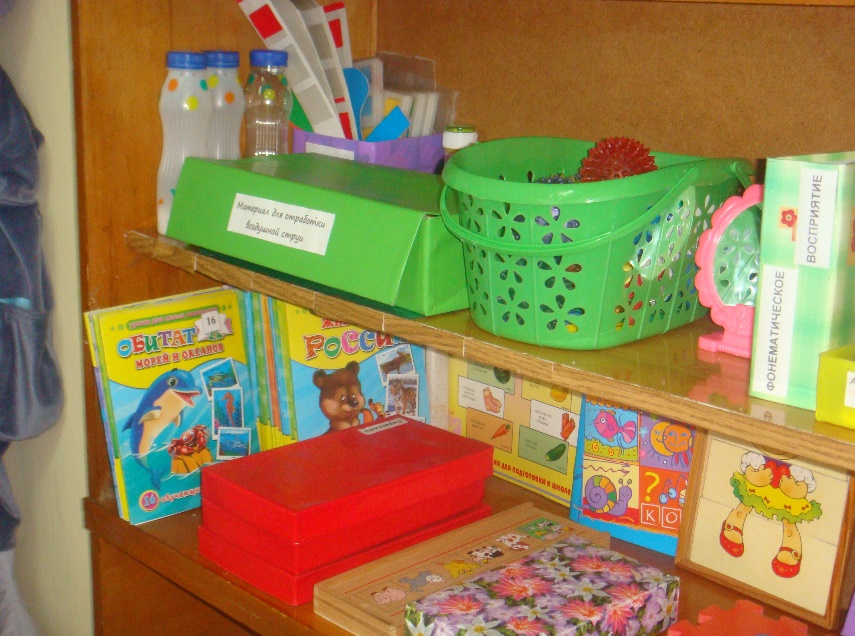 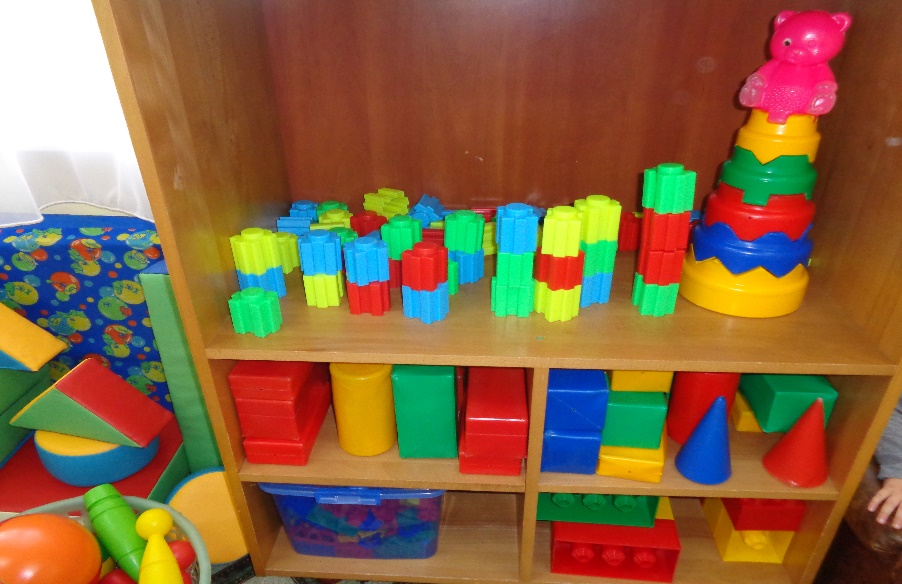 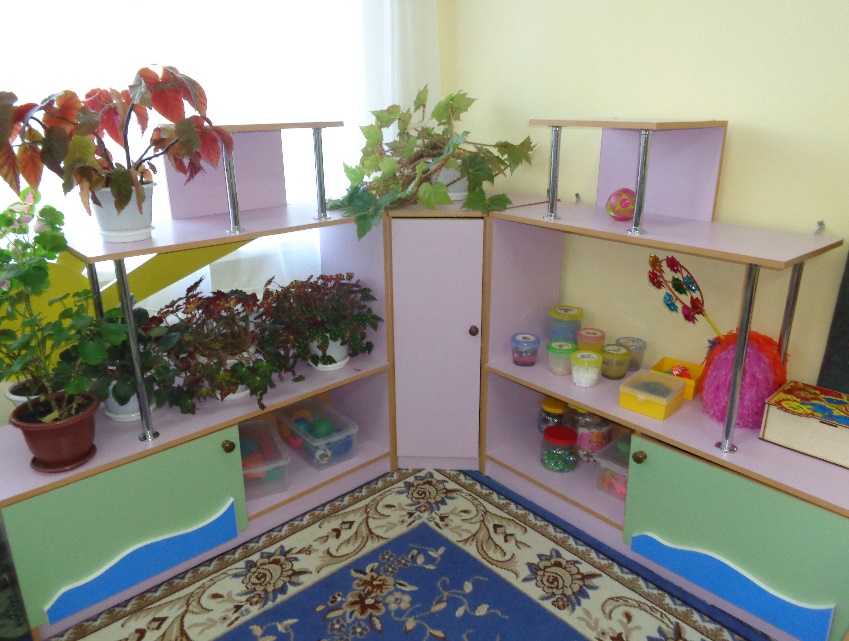 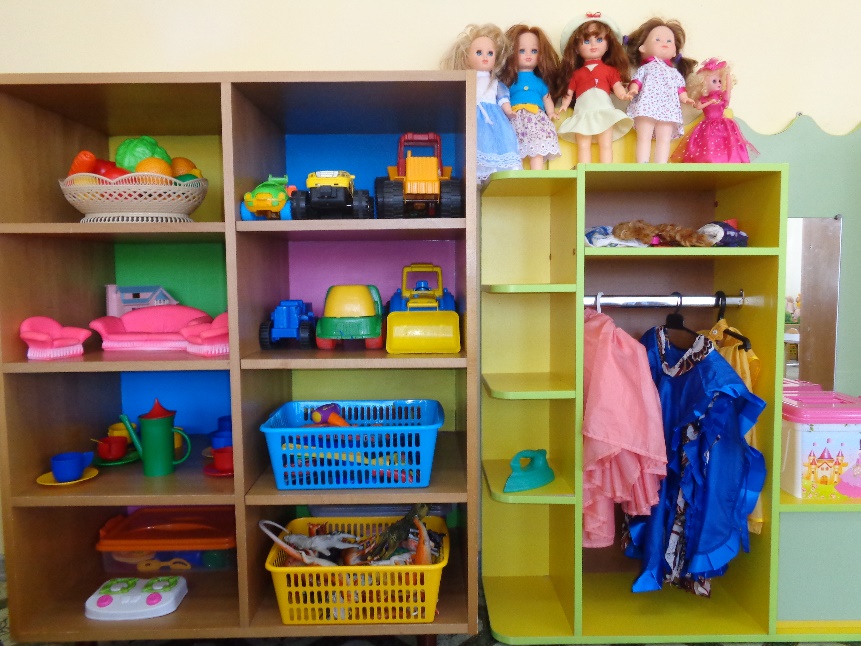 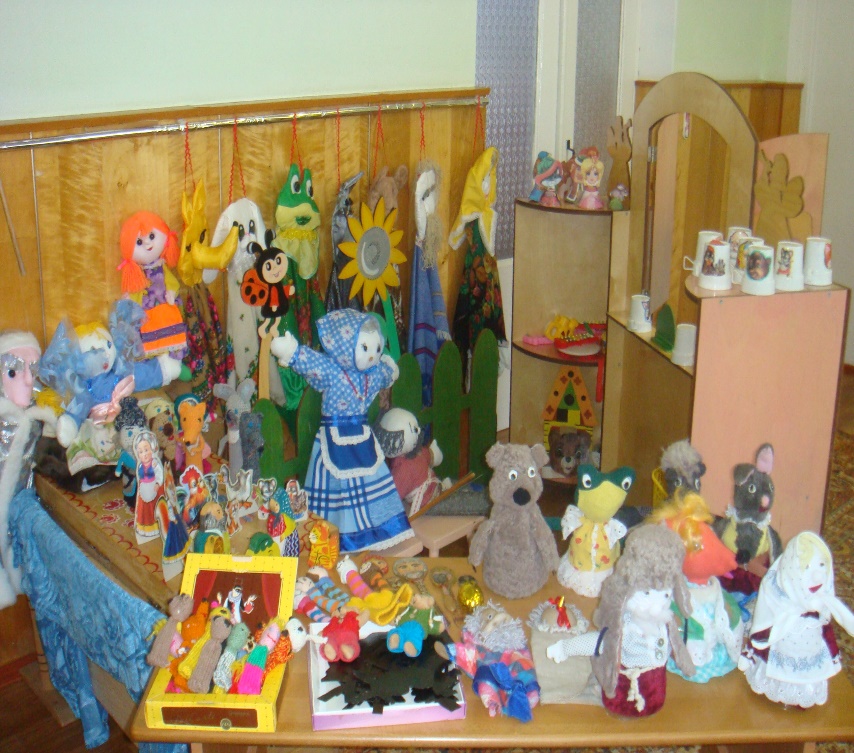